IRB-RDC Workshop
Introduction
Thank You
To all the travelers
and your families and office mates who support you
To all those who are helping to make this meeting run
ORPP&E staff
EES staff
Hotel staff
Speakers
Your facilities for giving you the time
The VHA leadership for giving us this chance to meet
Housekeeping
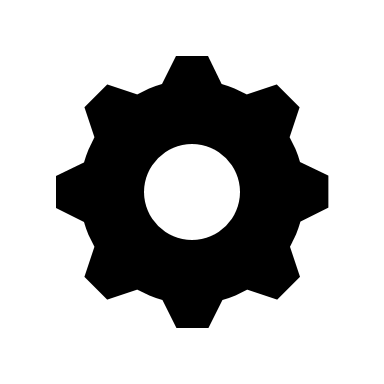 Restroom locations
Breaks
Snack bar
Water, pens, and pads
Meals
Local restaurants
Wholefoods
Parking Lot Issues
Objectives – Provided to Decision Makers
To outline the responsibilities of the institution (R&DC) in overseeing research
To define the scope of the local IRB/staff in research studies utilizing a single IRB
To identify the critical functions and responsibilities for R&D Committees and IRBs under the single IRB review mandate

Key Results:  
Evaluate and strengthen the proposed changes to Directives 1200.01/1200.05
Educate and begin cultural shift of institutional oversight responsibilities
Ulterior Motives
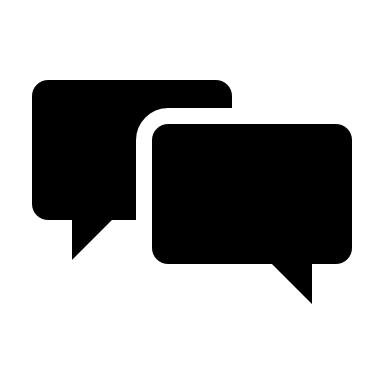 We want to meet all of you
We want your input
This is a workshop – ask questions – give us your opinion
We wanted you to meet each other
Badges
Color scheme standup

RDC (small, medium, large)
IRB (small, medium, large)
Other
ORPP&E Staff
Large: >400 protocols

Medium: 101-399 protocols

Small: <100 protocols
Color-Coded Groups
IRB Small		  IRB Medium		 IRB Large
24 present		   27 present			  5 present
R&D Small	  R&D Medium	 R&D Large
 27 present		   27 present			  7 present
Other 
(RCO, AO, ACOS, etc.)	 9 present	              	86 represented	
41 present
ORPP&E			Medical Centers
Overview
We designed this to be practical 
We designed this to give you a strategic view
We have brought in the big guns (Drs Ramoni and Clancy)
To hear about priorities and the future of research
We are rewriting 1200.01 and 1200.05 and want to know how the changes we are proposing might affect your institution
EXPECTATIONS
This IS a workshop about the future 
This IS an opportunity to interact and ask questions
This IS an opportunity to express your opinions
This is an opportunity to learn from each other


This IS NOT a training event to teach you your job
[Speaker Notes: Sessions led by peers]
You are here as the SMEs over process at your sites

You are here to be sounding boards for ideas 

You are hear to stop us from stepping off a cliff

We are leveraging your experience to build process and policy for a better tomorrow in research
TWO DAYS
Make the most of it:
Ask
Speak UP
Meet
Learn
Teach 
Understand
Help Us Understand
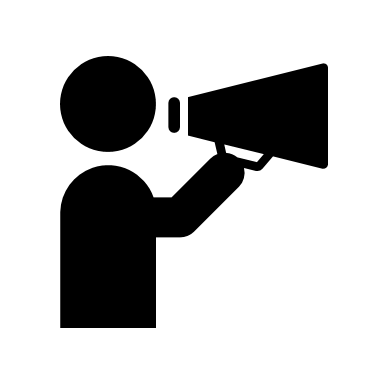 WELCOME
Lean In and Participate!!